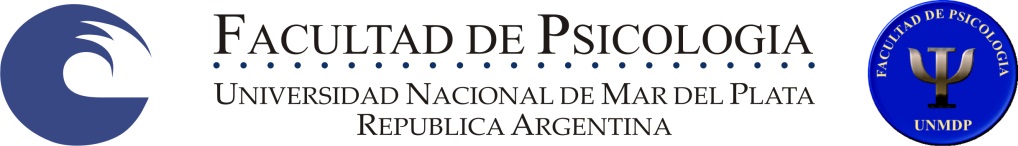 TESIS DE GRADO
 Estudio exploratorio sobre mujeres que denuncian violencia de género en el Partido de Tres Arroyos
DI NOYO, IVANA

                                          SUPERVISORA: LLARULL, GRACIELA
                                       CO-SUPERVISORA: BARRIO, PAMELA N.
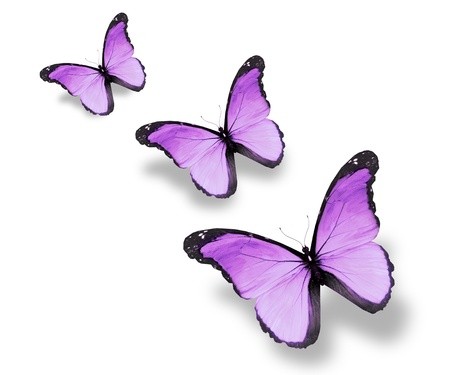 El fenómeno de la violencia de género no es una cuestión nueva en términos históricos; es debido a la creciente influencia del movimiento feminista que la violencia contra las mujeres dejó de ser un hecho oculto para convertirse en una problemática que exige tratamiento desde el ámbito público. 
En busca de igualdad de oportunidades y derechos, las mujeres han reclamado su lugar, visibilizando su desigual condición frente a la del hombre e identificando aquellos elementos que imposibilitan el libre desarrollo de sus potencialidades y valores dentro de la sociedad.
Intereses que motivaron esta investigación
Tipo de investigación
Cuanti-cualitativa
Compromiso profesional con las problemáticas de la época
Exploratoria-descriptiva
Tomar conocimiento de las características de una población específica, en un contexto socio-histórico determinado
Objetivo GENERAL
Describir las características de aquellas mujeres que realizan denuncias en la Comisaría de la Mujer y la Familia,  por violencia de género, en el Partido de Tres Arroyos
Objetivos específicos
- Identificar datos personales como: edad, composición familiar, situación laboral, historia de vínculos, etc.
- Comprobar si han existido denuncias anteriores a la puesta en marcha del presente estudio. 
- Indagar el tipo de vínculo de la mujer con la persona agresora. 
- Inquirir si es víctima de su pareja, o es o ha sido de otras personas de su entorno. 
- Identificar si dichas mujeres, cuentan con algún tipo de apoyo emocional, psicológico, estructural, etc. 
- Analizar qué tipo de información, sobre la violencia de género, poseen dichas mujeres. 
- Identificar y categorizar el tipo de sentimiento que les genera la situación de violencia y el modo de respuesta o defensa que utilizan ante la agresión.
MARCO TEÓRICO
ESTUDIOS DE GÉNERO
- PSICOANÁLISIS
- LEGISLACIONES INTERNACIONALES Y NACIONALES PARA PREVENIR, ERRADICAR Y SANCIONAR LA VIOLENCIA CONTRA LAS MUJERES
VIOLENCIA CONTRA LAS MUJERES
Toda conducta, acción u omisión, que de manera directa o indirecta, tanto en el ámbito público como en el privado, basada en una relación desigual de poder, afecte su vida, libertad, dignidad, integridad física, psicológica, sexual, económica o patrimonial, como así también su seguridad personal. (Art. 4º, Ley 26.485)
GÉNERO
Construcción social y cultural que se organiza a partir de la diferencia sexual. Significado que una cultura le otorga al cuerpo femenino y masculino, que influye en la división del trabajo, la distribución de los recursos y la definición de jerarquías y relaciones de poder entre hombres y mujeres. (Faur, 2007)
MUESTRA
12 mujeres de entre 21 y 41 años que realizaron denuncias por violencia de género en la Comisaría de la Mujer y la Familia de Tres Arroyos durante los meses de octubre y noviembre de 2018, y que fueron entrevistadas en el marco del abordaje del equipo interdisciplinario de la Casa de la Mujer “Guillermina Cirone”
INSTRUMENTO
Entrevista semi-estructurada que indagó:
Datos personales: edad, barrio, ocupación, nivel educativo, estado civil, grupo familiar. 
Denuncias: previas; consecuencias de la agresión; uno o diferentes agresores. 
Asistencia psicológica/legal/social
Historicidad de las situaciones violentas
Vínculo con el/los agresor/es
Autopercepción de los sentimientos ante la violencia
Estrategias de afrontamiento (respuestas)
Información sobre la problemática
ANÁLISIS DE LA INFORMACIÓN
ANÁLISIS DE LA INFORMACIÓN
Análisis de la información
66.7 %                  Tenía denuncias previas al mismo agresor
50 %                      Refirió violencia en su familia de origen
41,7 %                   Refirió violencia con parejas anteriores
58,3 %                   Red social/familiar escasa o reducida
16,7 %                   Requirieron alojamiento en la institución
75 %                Refirió haber recibido o recibe asistencia psicológica/social/legal (la mayoría a partir de instituciones públicas o recursos locales gratuitos)
Análisis de la información
Autopercepción de los sentimientos ante la violencia
Angustia y miedo
Miedo a nuevas relaciones
Sentimiento de culpa
Sensación de pérdida de libertad/incapacidad para decidir por sí misma
Análisis de la información
Estrategias de afrontamiento
Naturalización y justificación de los malos tratos
Idealización de la vida familiar o en pareja
Ceder a las peticiones del agresor/ evitar ser agredidas 
Aislamiento del medio familiar y social
Autoinculpación
Separación / Búsqueda de apoyo social
Sintomatología clínica
Análisis de la información
Información sobre la problemática
Reconocimiento de la violencia psicológica como un tipo de violencia de género
Conocimiento del circuito de la denuncia
Reconocimiento de la repetición de modos vinculares basados en la violencia
Conclusiones
Las atribuciones que las participantes de este estudio desarrollaron en relación a la violencia contribuyen, en su mayoría, a su normalización, naturalización y justificación, siendo éstas la base del andamiaje que la perpetúa y la reproduce. Sin embargo, pese a ello, han podido visibilizar y hacer consciente el maltrato en el que se basaba este vínculo y, en algunos casos, poder cuestionarse algo de todo esto.

Los movimientos feministas, las campañas de prevención y las políticas públicas respecto al abordaje de esta problemática en los últimos años, han contribuido a que estas mujeres puedan visibilizar hoy la situación en la que se encuentran o han estado por años, mediante la denuncia.
Conclusiones
Asimismo se entiende que poseer información sobre la problemática no implica necesariamente poder poner un límite o corte a este modo de vínculo basado en la violencia, develándose, de cierto modo, la existencia de entramados inconscientes.

Teniendo en cuenta lo anterior, se considera que el psicoanálisis puede hacer importantes aportes a los equipos interdisciplinarios que abordan la problemática, apuntando a lo singular  de cada sujeto.
Nuevas líneas de investigación
Indagar acerca de los abordajes de los distintos organismos públicos de la ciudad, a fin de considerar si existe una revictimización sobre la mujer.
Conocer la relación entre la sintomatología clínica en mujeres víctimas de violencia de género y el maltrato sufrido, analizando el papel de los propios recursos internos y de otras variables externas como el apoyo social/emocional.
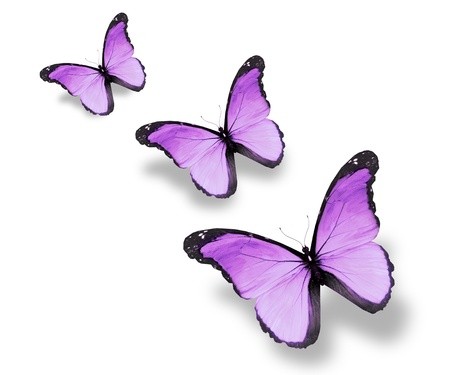 MUCHAS GRACIAS!!!
Ivana di Noyo